ООО «РН-Ставропольнефтегаз»
Ставропольский край,  г. Нефтекумск
ООО «РН-Ставропольнефтегаз»Ставропольский край,  г. Нефтекумск
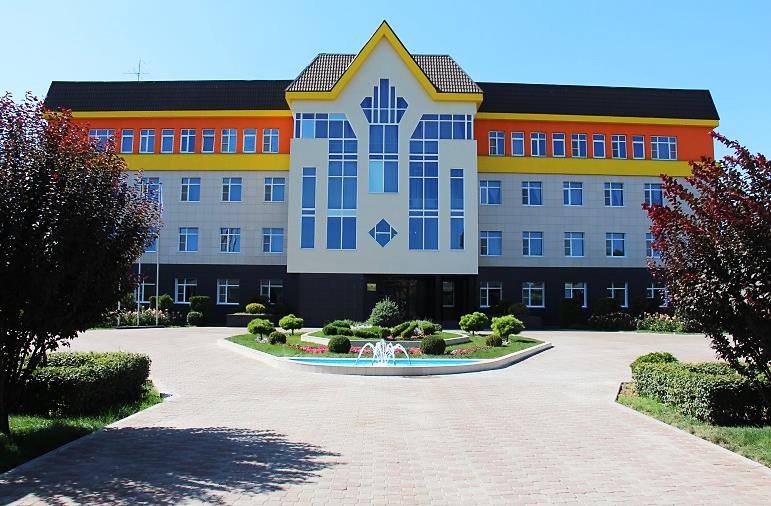 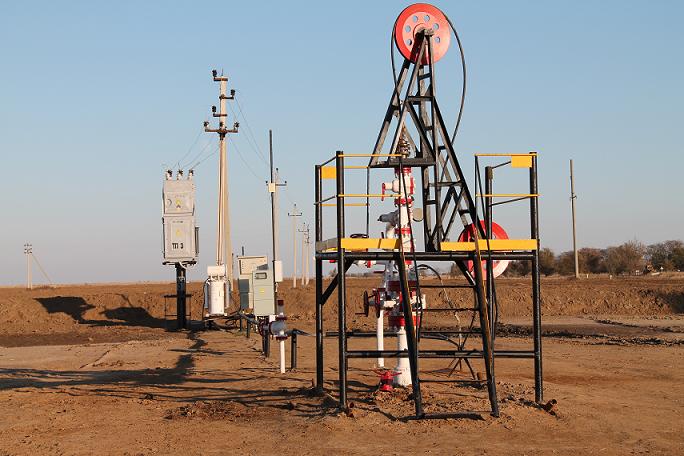 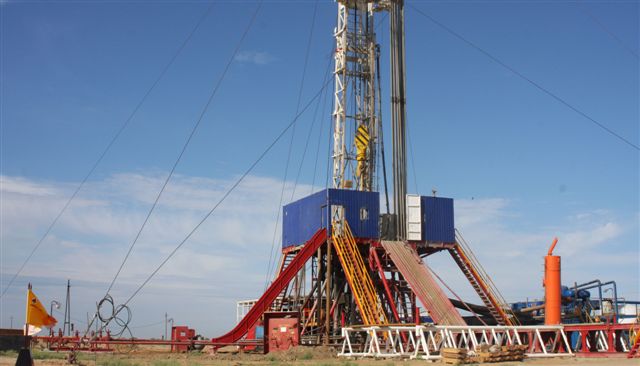 30.09.2019
Добыча углеводородов
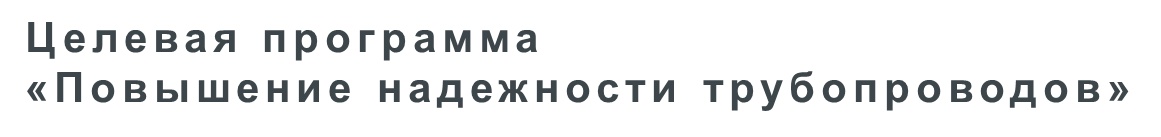 Основные достижения 2017 года
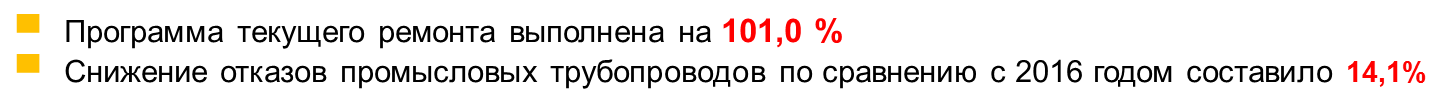 30.09.2019
Программа энергосбережения
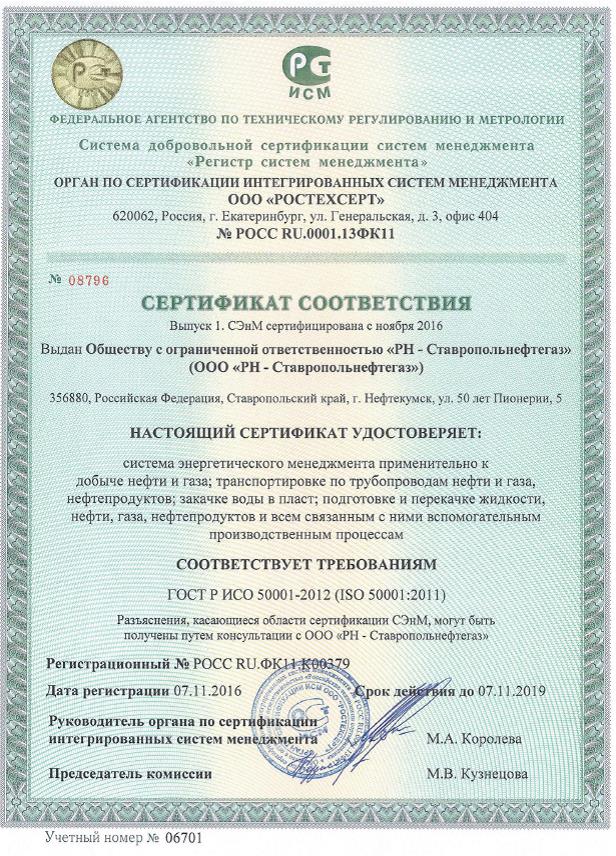 Задачи программы
Выявление текущего потенциала сбережения
Разработка мероприятий и оценка технико-экономической целесообразности применения оборудования и технологий
Контроль достигнутых результатов
Основные достижения
С 2015 года в Обществе внедряется система энергетического менеджмента

В 2016 году получен сертификат соответствия ISO 50001, который подтвержден в 2017 году

За время действия программы предприятием сэкономлено около 4 тысяч  тонн условного топлива
Охрана окружающей среды
В ООО «РН-Ставропольнефтегаз» успешно действует полигон для переработки нефтешлама. Утилизация отходов осуществляется в соответствии с технологией, имеющей положительное заключение государственной экологической экспертизы. 

Важная часть экологической стратегии ООО «РН-Ставропольнефтегаз» - рекультивация нарушенных земель. В 2017 году  было возвращено в оборот в общей сложности  более 19 гектаров земель. За период с 2015 по 2017 гг. рекультивировано порядка 122 гектаров нарушенных  земель.

В 2017 году ООО «РН-Ставропольнефтегаз» были приняты добровольные обязательства по ликвидации и рекультивации объектов «исторического наследия», образованного до 01.10.2006 года. Результатом данной работы станет использование рекультивированных земель по их целевому назначению.
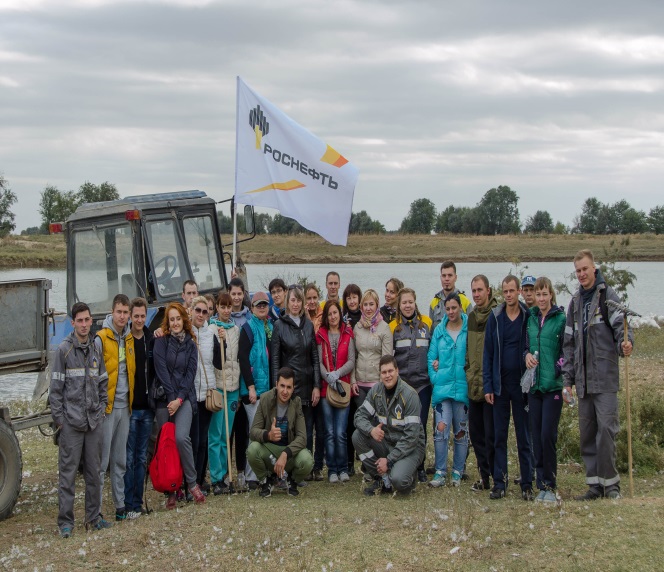 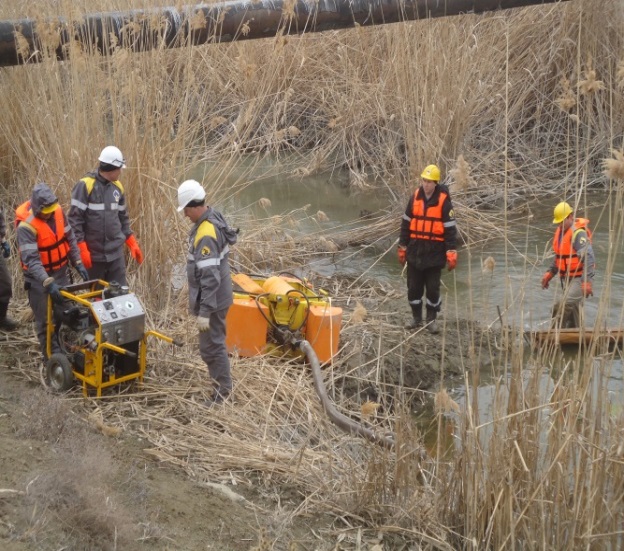 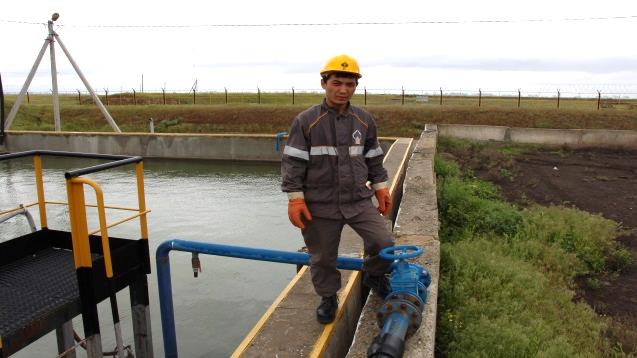 Работники предприятия ежегодно принимают участие в экологических акциях «Зеленая Россия», «Сохраним природу Ставрополья», эко-субботниках, проводят трудовые десанты по очистке прибрежной зоны реки Горькая Балка.
Школа – ВУЗ – Предприятие
Довузовская подготовка
Социальная поддержка молодых специалистов
Школа
Действует 4 профильных «Роснефть-класса» в 2-х школах Нефтекумского и Левокумского районов, в которых обучается более 90 учащихся.
Выплата единовременного пособия и компенсации расходов за найм жилья;
Надбавка молодым специалистам, работающим на рабочих местах; 
Ипотечное кредитование, социальные  льготы, гарантии и компенсации в соответствии с действующим Коллективным договором 
В различных структурных подразделениях ООО «РН-Ставропольнефтегаз» работают  39 молодых специалистов – выпускников очных отделений  профильных ВУЗов, 11 из них прошли обучение сначала в «Роснефть-классах».
ВУЗ
Выпускники «РН-классов» имеют возможность продолжить обучение в профильных ВУЗах-партнерах Компании, в том числе в СКФУ
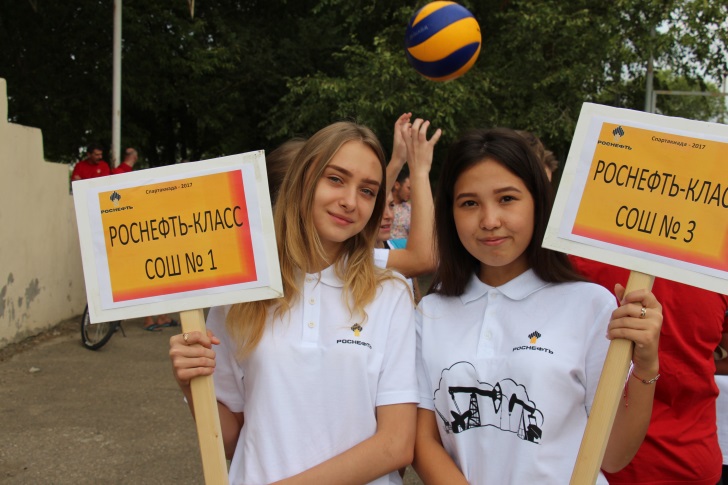 Востребованные Обществом направления подготовки
Основные направления подготовки востребованные в ООО «РН-Ставропольнефтегаз»
Метрология
Техносфесферная безопасность
Нефтегазовое дело
Геология

Требования  к соискателям практики
Обращение вуза о приеме на практику
Наличие договора и документов для проверки службой безопасности предприятия
Прохождение практики в течение всего периода, согласно учебного плана
Средний балл успеваемости не ниже 4

Требования  к соискателям трудоустройства
Наличие диплома о высшем образовании (бакалавриат) по востребованной специальности
Готовность к переезду
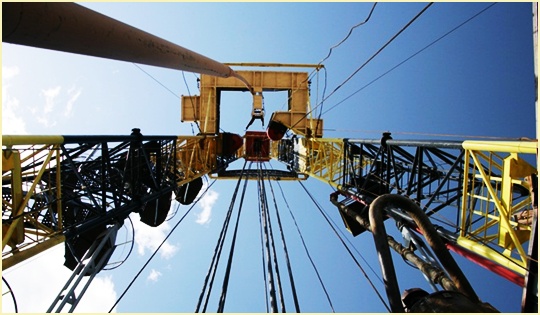 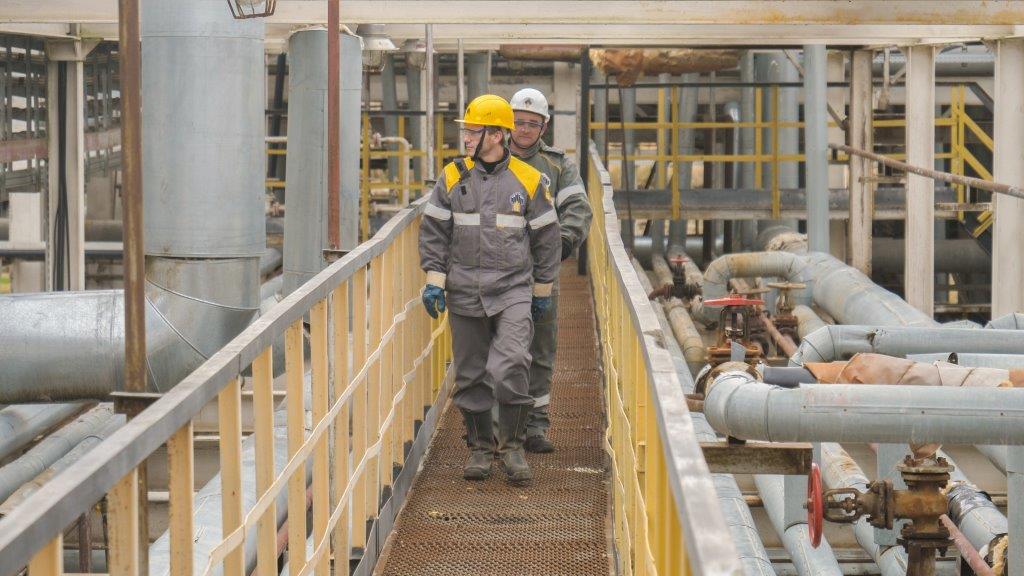 Контакты кадровой службы Общества
ООО «РН-Ставропольнефтегаз» 
356880, Ставропольский край,
г. Нефтекумск, ул. 50 лет Пионерии, 5.
Факс: (86558) 4-39-72
Телефон: (86558) 2-10-38, 2-23-78.
Электронный адрес: adm@stng.rosneft.ru

Отдел планирования персонала
Начальник отдела  		8(86558) 2-24-94
Специалист по персоналу 	8(86558) 2-23-09
30.09.2019